Grammar
Weak verbs in the present tense:
‘I’ or ‘you’
Y7 German 
Term 1.2 - Week 3
Natalie Finlayson / Rachel Hawkes
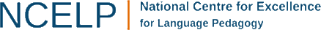 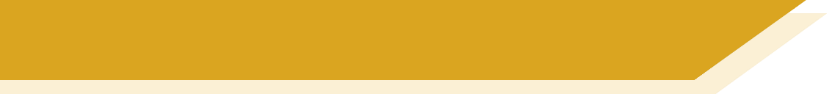 Ich oder du?
Grammatik
As we know, the German verb ending tells us who a statement is about:
Ich singe das Lied.		Der Sänger singt das Lied.
To talk to or about another person in the du form:
The stem of a verb is what remains when the –en ending is removed from the infinitive, e.g. schreib-, hab-, koch-.
Infinitive
= to sing, singing
singen
= I sing / am singing
I
ich singe
= you sing / are singing
you
du singst
you learn / are learning
du lernst 
lern- 
lernen 
Remove –en and add –st.
you dance / are learning
du tanzt 
tanz- 
tanzen 
If the stem ends in –z add only –t.
[Speaker Notes: Last lesson students  were taught the ich form and s/he forms.This week, we vary the vocabulary/lexicon and context, whilst adding the 2nd person singular ‘you’ form.
Individual pieces of text are animated to allow teachers to elicit/revisit knowledge from last week, before adding the new information.]
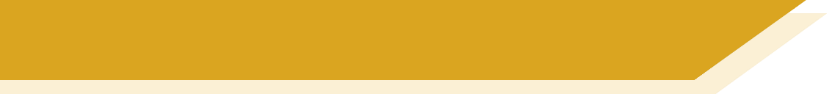 Ich oder du?
lesen
Wolfgang and Mia want to help more often, but they can’t agree! 

Wer macht was? Schreib ich (I) oder du (you).
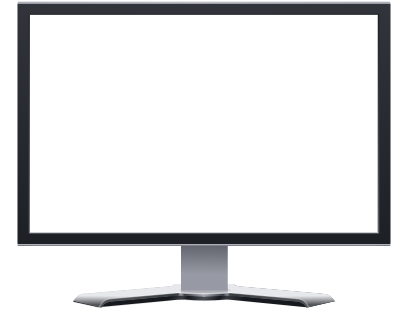 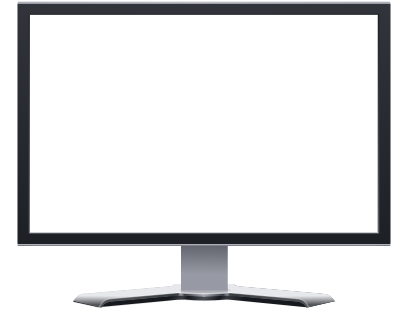 Ich
Du
d) @der_wolf: Das ist unfair! ___ machst      das Bett und ___ putze das Fenster.

e) @mia2008: Okay. ___ schreibe eine Liste.

f) @der_wolf: Nein! ___ schreibe die Liste     und ___ machst die Arbeit.    @mia2008: …
a) @mia2008: ___ koche einmal die      Woche und ___ arbeitest im Garten.

b) @der_wolf: Nein! ___ putzt jeden Tag      den Boden und ___ koche manchmal.

c) @mia2008: Was?! ___ putze manchmal      den Boden und ___ machst das Bett.
ich
du
Ich
Du
ich
Ich
du
Ich
du
[Speaker Notes: Students can complete the activity by writing e.g. a) ich, du in their workbooks.

Teacher may wish to go through question 1 as a whole-class example before giving students time to complete the rest of the activity. 

Answers revealed on individual clicks. Teacher reminds students of the 3rd person singular form by asking ‘Wer kocht? Ich oder du?’ to elicit the response ‘’Ich koche…’ etc.]
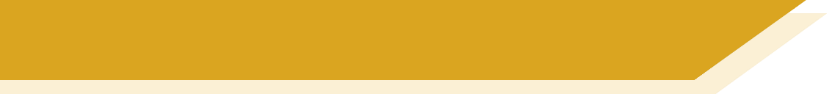 hören
Ich oder du?
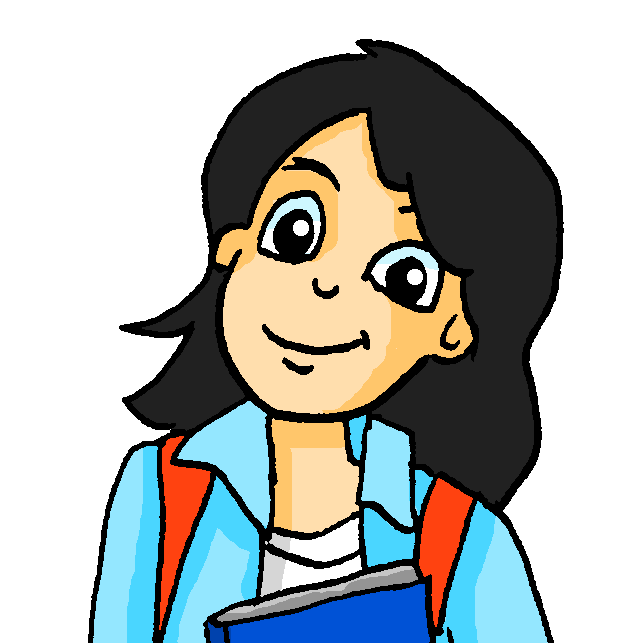 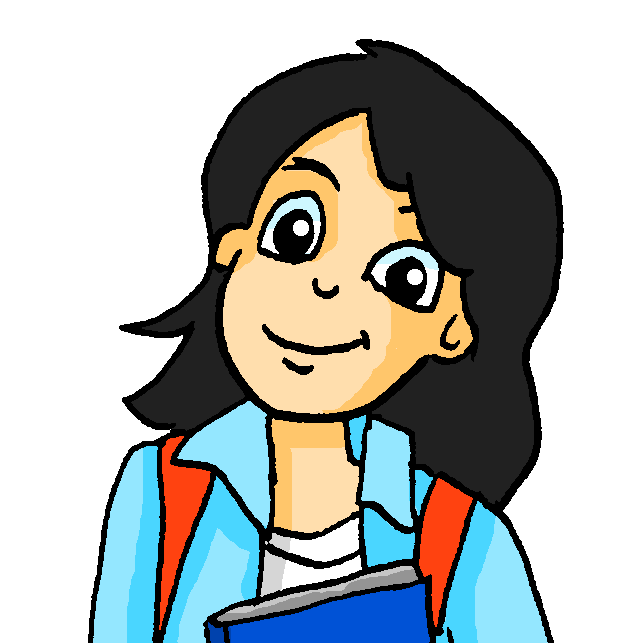 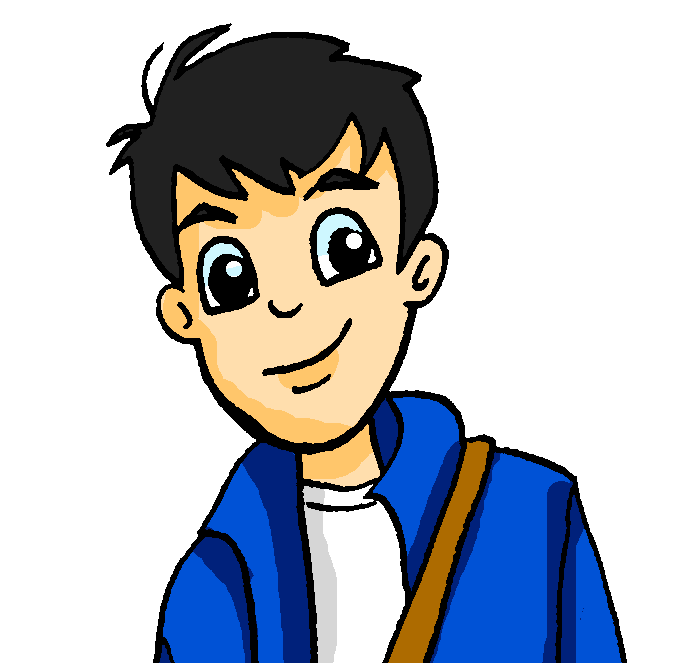 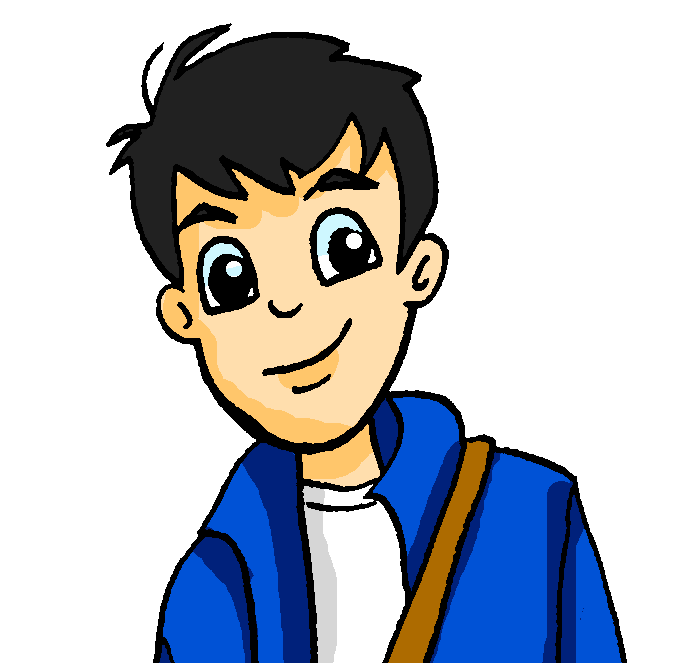 ich
du
ich
du
A
E
F
B
G
C
H
D
[Speaker Notes: All words in this exercise have been encountered previously, with the exception of Suppe which can be inferred from the English soup.

Audio plays on individual letter clicks. Pronouns are obscured by noises.

Students can complete the exercise in their workbooks by writing e.g. a) du, b) du etc.

Transcript

a.   _______  gehst einmal die Woche tanzen.
b.  _______ machst kaum Hausaufgaben.
c. _______ spielst sehr oft Computer.
d. _______ gehe jeden Tag in den Garten.
e. _______ kochst manchmal Suppe.
f. _______ schreibe jeden Tag eine Liste.
g. _______ rede sehr oft mit Freunden.
h. _______ tanze nie.]
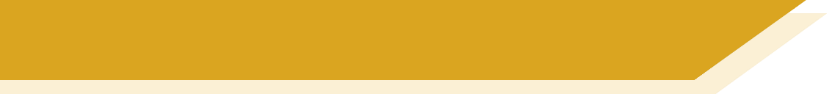 hören
Ich oder du?
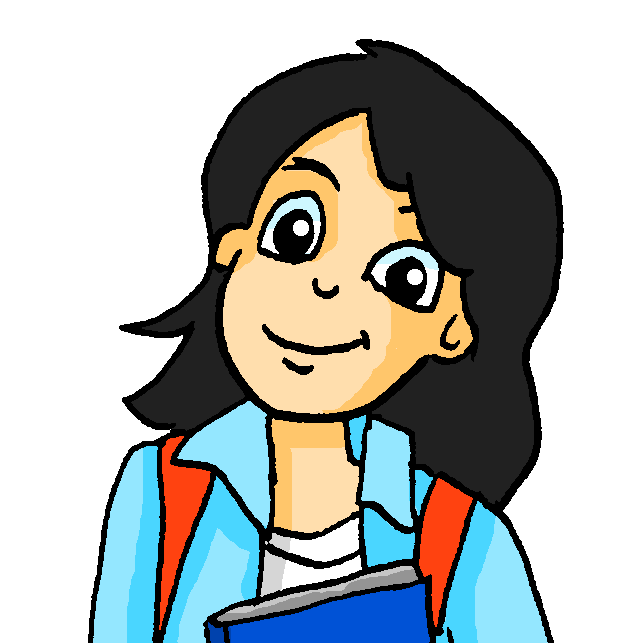 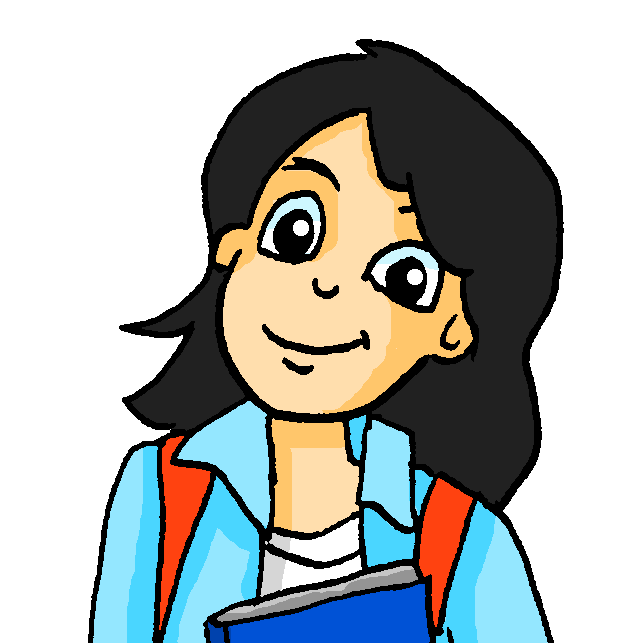 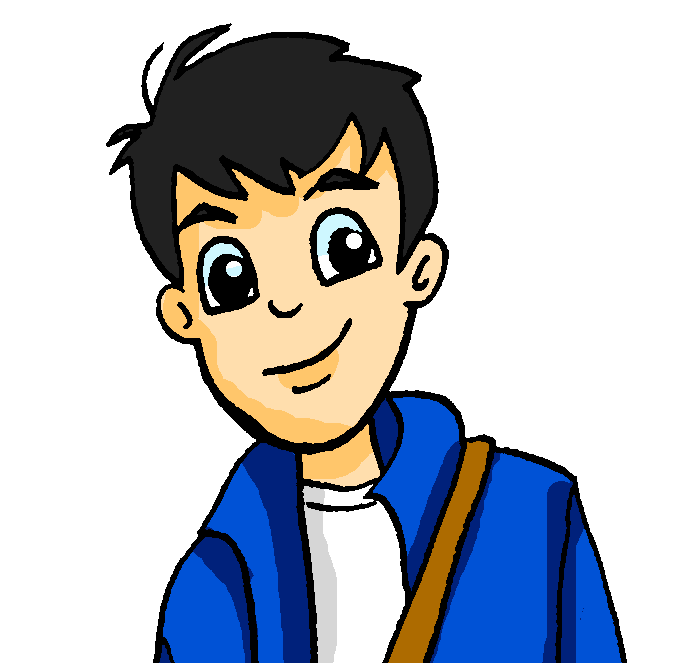 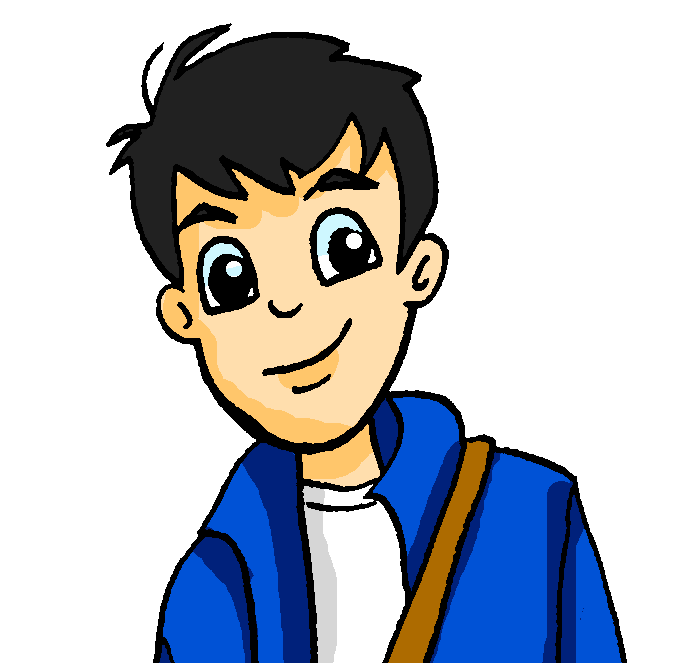 ich
du
ich
du
A
E
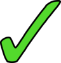 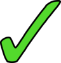 F
B
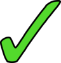 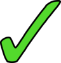 G
C
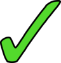 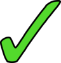 D
H
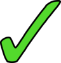 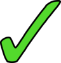 [Speaker Notes: Full audio (including pronouns) plays on clicking individual letters. Answers revealed on clicks.

Again, teacher uses questions in the third person to elicit answers from students: ‘Wer geht tanzen? du gehst tanzen …’ etc.

Transcript

a. Du gehst einmal die Woche tanzen.
b. Du machst kaum Hausaufgaben.
c. Du spielst sehr oft Computer.
d. Ich gehe jeden Tag in den Garten.
e. Du kochst manchmal Suppe.
f. Ich schreibe jeden Tag eine Liste.
g. Ich rede sehr oft mit Freunden.
h. Ich tanze nie.]
Grammar
Open and closed questions
Y7 German 
Term 1.2 - Week 3
Natalie Finlayson / Rachel Hawkes
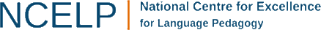 Grammatik
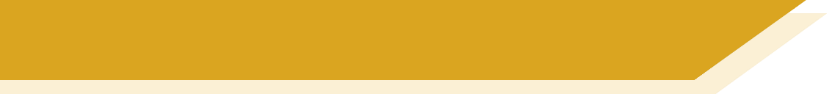 Frage oder Satz?
Closed (yes/no) questions
As you know, closed questions are formed by swapping the verb and subject:
Note that when you hear questions, you get an extra clue from the intonation, and when you read, you see the question mark.
You often play Tennis.
Statement
Do you often play Tennis?
Question
Statement
You are writing a book.
Are you writing a book?
Question
This is how you ask ‘do’ or ‘are’ questions in German.
[Speaker Notes: This explanation revisits knowledge that students were taught in 1.1.7.

Teacher to highlight that German does not have a word for do/does, or the continuous equivalent are/is, and that inversion must be used to translate these.]
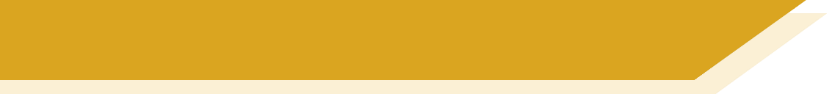 Frage oder Satz?
hören
Zorg is making observations about Wolfgang. He can produce a lot of words, but lacks intonation (and manners!)

Is Zorg asking a question or making a statement? Write ? or .
.
?
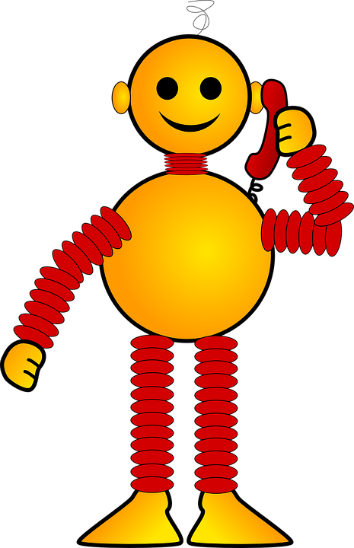 C
A
B
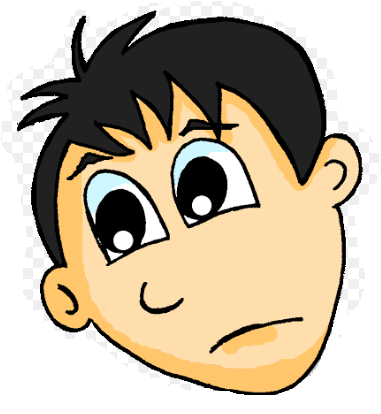 D
E
F
I
G
H
[Speaker Notes: Listening This task revisits the VSO syntax of questions vs SVO of statements.  It is important to revisit essential grammar with different lexis for students to deepen their understanding of the grammar feature.  Here vocabulary is recycled from 1.2.1 and 1.2.2 and integrated with the frequency adverbs from this week.

Example slide

This slide is an example to do first with students and correct. It has audio inserted for A and B and the corresponding answers.

Then go to the next slide for the full exercise. The next slide has the audio and the answers.

NB: If it seems strange to students that we have so many appearances from Zorg, the robot, explain that it is important that we remove the audible clues (i.e. raised intonation) that come with questions, so that they only focus on the syntax.


Transcript

a) Hörst du jeden Tag das Leid
b) Du arbeitest kaum im Garten 
c) Putzt du manchmal das Auto
d) Du tanzt nicht so gut
e) Du sitzt oft zu Hause am Computer
f) Gehst du nie in den Garten
g) Du redest sehr oft im Unterricht
h) Lernst du manchmal in der Schule
i) Spielst du nie mit Freunden Fußball]
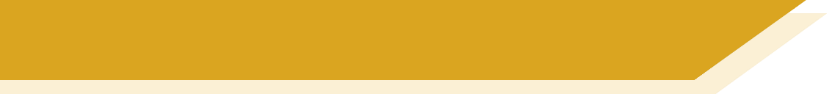 Frage oder Satz?
hören
Zorg is making observations about Wolfgang. He can produce a lot of words, but lacks intonation (and manners!)

Is Zorg asking a question or making a statement? Write ? or .
.
?
?
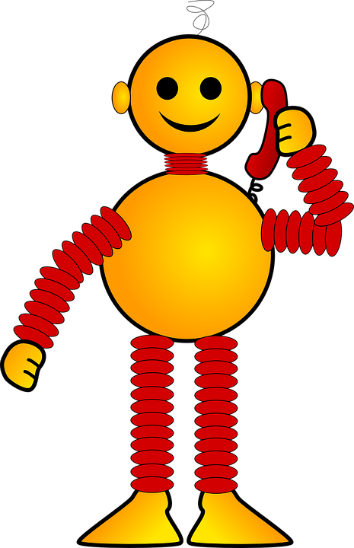 C
A
B
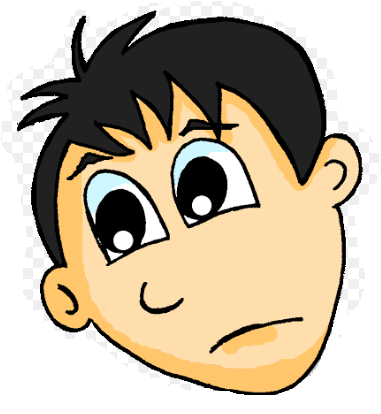 .
.
?
D
E
F
.
?
?
I
G
H
[Speaker Notes: Task slide

Students can do the task by writing letters A-I and noting ? or . next to each. 

Audio is activated by clicking the individual letters.

Answers revealed on individual clicks. Teacher elicits responses by asking ‘Ist A eine Frage oder ein Satz?’ (‘A ist eine Frage … B ist ein Satz …’)

Transcript

a) Hörst du jeden Tag das Leid
b) Du arbeitest kaum im Garten 
c) Putzt du manchmal das Auto
d) Du tanzt nicht so gut
e) Du sitzt oft zu Hause am Computer
f) Gehst du nie in den Garten
g) Du redest sehr oft im Unterricht
h) Lernst du manchmal in der Schule
i) Spielst du nie mit Freunden Fußball]
Grammatik
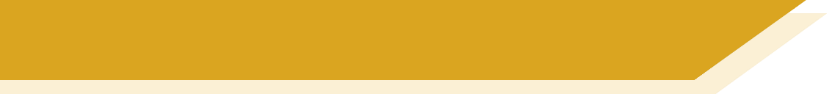 Open (wh-) questions
Open (wh-) questions
To ask an open question, place a question word directly in front of the verb:
Closed
Are you writing a book?
Open
Wer
Who is writing a book?
Wo
Where are you writing a book?
Beispiel:
Was hast du am Montag?
What do you have on Monday?
Wo spielst du Tennis?
Where do you play tennis?
How often do you clean your room?
Wie oft putzt du dein Zimmer?
Who is your favourite (male) teacher?
Wer ist dein Lieblingslehrer?
[Speaker Notes: Explanation of open (wh-) questions
Teacher to draw attention to word order: VSO for closed questions, Question word + VSO or VO for open questions.

Several examples using previously taught question words are given in German.  Teacher elicits the meaning in English.
This primes for the question generation task later this lesson.]
lesen / sprechen
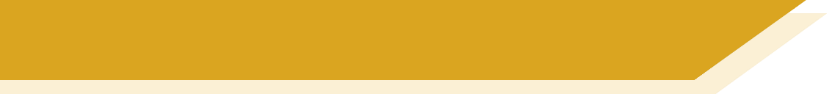 Open (wh-) questions
- Was ________ du?		- Tennis.
 - _________?			- Im Sportunterricht.
 - ______ oft?			- ________ die Woche.
 - Mit ___________?		- Ja!
 - _____ ist der Lehrer?	- Herr Meier.  Er ist super!
wer
spielst
wo
Wo
spielst
Einmal
Wie
wie
Freunden
einmal
Wer
Freunden
[Speaker Notes: Students write the text, completing the gaps with one of the options. This will help them further practise the 1st & 2nd person singular form of verbs & question words. 

Once complete, they can practise reading this conversation in pairs. After initial practice reading their own (completed) texts, an extra challenge could be to ask them to practise with the incomplete text displayed on the board. This will prompt speeded recall of the words that are missing!]
Oft, kaum, nicht etc. are adverbs. They come directly after the verb.
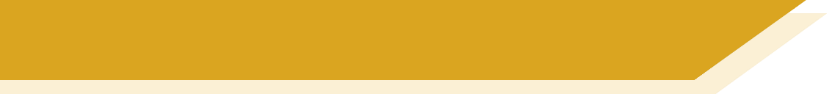 Wie oft machst du das?
sprechen
Frag einen Partner oder eine Partnerin!

Beispiel: “Wie oft spielst du am Computer?”	 “Ich spiele kaum am Computer.”
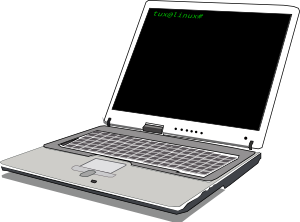 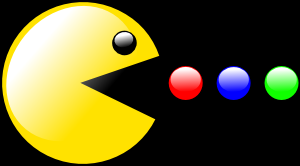 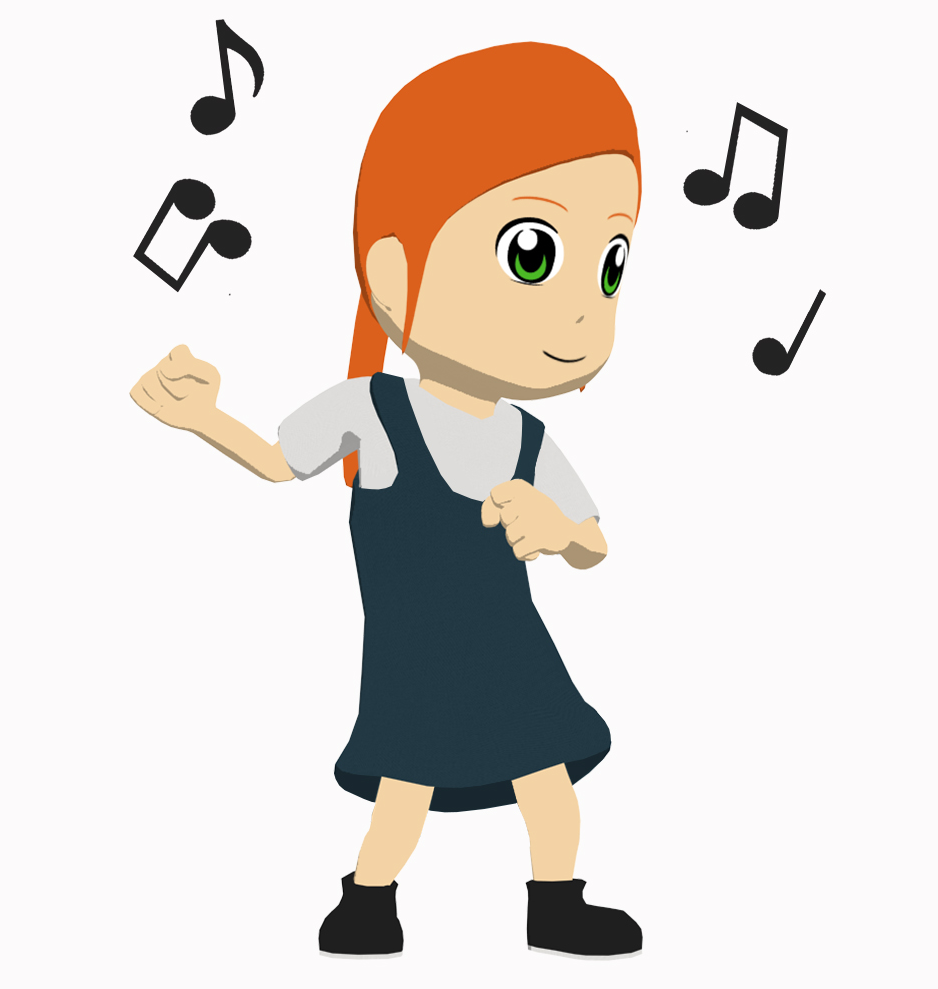 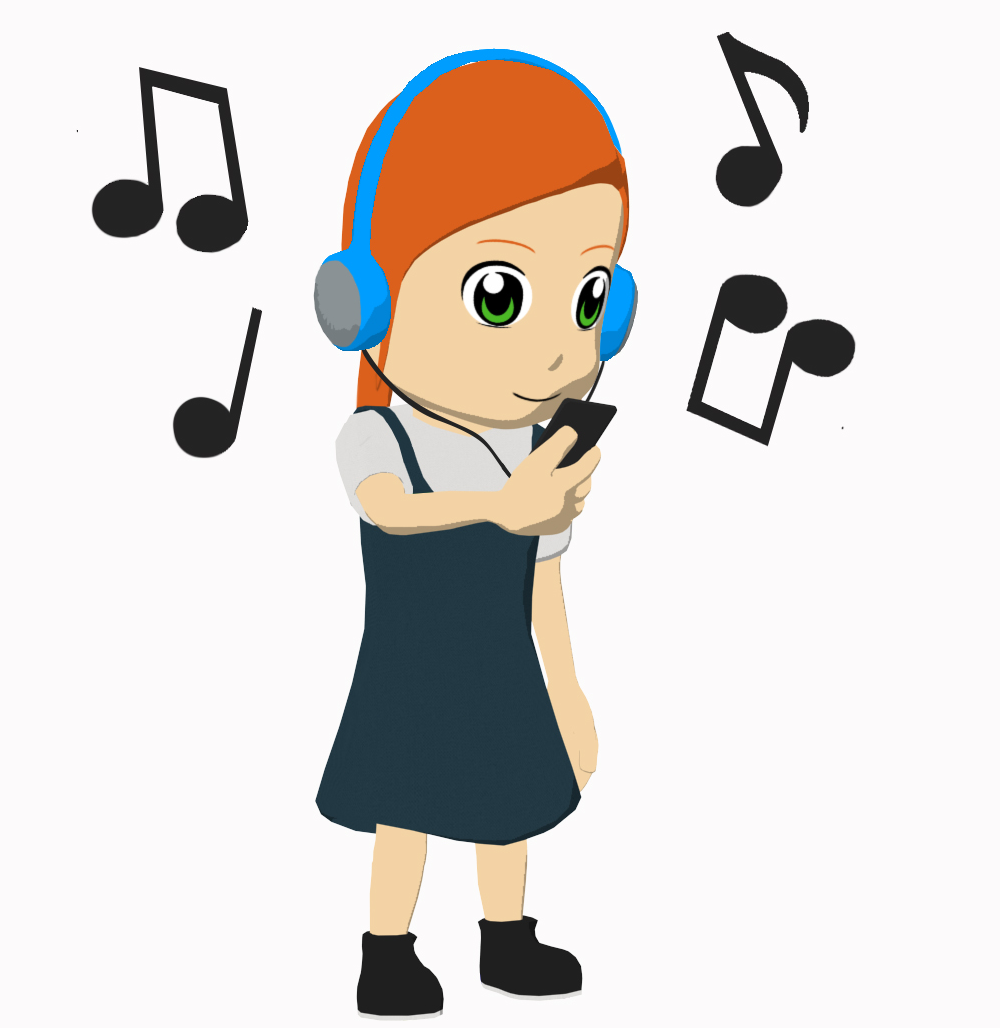 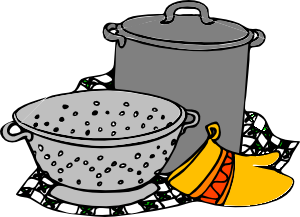 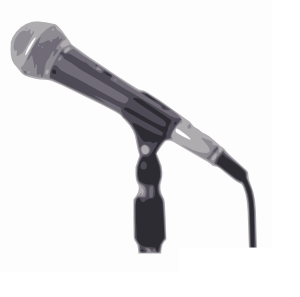 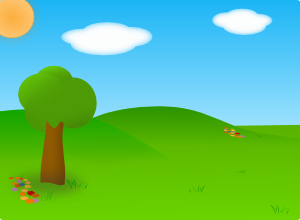 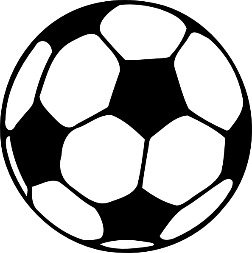 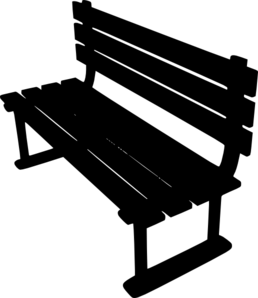 [Speaker Notes: In this oral exercise, students ask a partner how often they do the pictured activities, and tick the appropriate box. Students know the noun Frage (1.2.6), but have not encountered the verb form, fragen. Teacher to ask students what they think the instruction means and make the connection with Frage.

The slide can be printed and given to pupils, or they can quickly sketch a table in their workbooks.

On completion, first, second and third person forms can be brought together through teacher elicitation of responses, e.g. ‘Wie oft spielt Mary Computer?  Mary spielt kaum Computer’. ‘Wer kocht manchmal?’ ‘Sally kocht manchmal’ etc.

Note: This version of the speaking task expects students to generate the correct question with no verbal support at all.  There is an alternative version on the next slide, which gives the infinitive phrase.  That version still requires students to use the correct verb form and question syntax.]
Oft, kaum, nicht etc. are adverbs. They come directly after the verb.
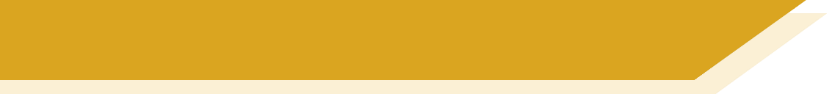 Wie oft machst du das?
sprechen
Frag einen Partner oder eine Partnerin!

Beispiel: “Wie oft spielst du Fußball?”	 “Ich spiele kaum Fußball.”
[Speaker Notes: Alternative format for the speaking activity, giving more support.
It is often beneficial to repeat speaking tasks.  In this instance, students could first use this supported version of the task, and then repeat the task with a different partner, referring only to the picture table on the previous slide.]
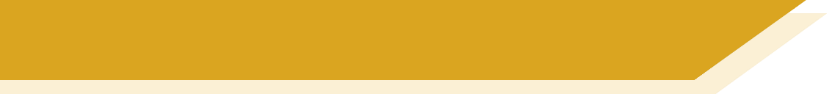 Fragen
schreiben
You now know a lot of verbs! Here they are on one slide.












What questions could you ask German students (about home or school) using these verbs? Schreib 5 Fragen.
schreiben
machen
singen
hören
haben
putzen
sein
spielen
kochen
gehen
sitzen
reden
wohnen
sagen
lernen
arbeiten
tanzen
[Speaker Notes: This slide contains the infinitive form of all verbs learned so far. It is animated so that pronunciation and meaning of these may be recapped.

Students now prepare a survey with questions that they could send to a partner school (where there is a partner school, they WILL actually do this). First each student writes 5 questions individually, then they pair up and ensure that they have 10 different ones between them, then they pair up with another pair, and decide on best 10 overall, eliminating questions they think aren't as interesting. On the slide that follows, teacher gathers 20 different questions to put as survey to a German class (real or hypothetical).]
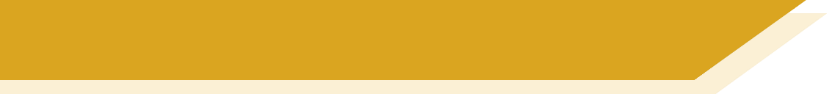 Fragen
schreiben
Fragen
[Speaker Notes: This is a blank slide for the teacher to use to gather 20 different questions to pose to a German class in a survey.]